Устный счёт.
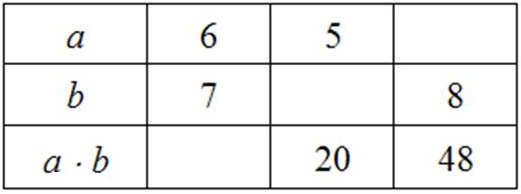 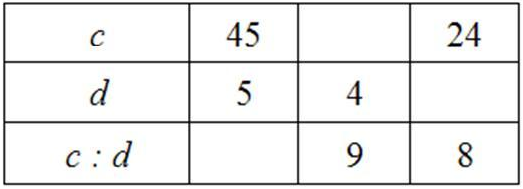 Поставьте вместо звездочек подходящие знаки: +, –, ×, : .
27 * 3 * 7 = 17	         27 * 3 * 7 = 6
27 * 3 * 7 = 23	         27 * 3 * 7 = 37
27 * 3 * 7 = 16	         27 * 3 * 7 = 2
Свойства умножения.